Normativa de ejecución para el año 2019 según Ley N° 30879, Ley de Presupuesto para el año fiscal 2019.
Unidad Gerencial de Mantenimiento
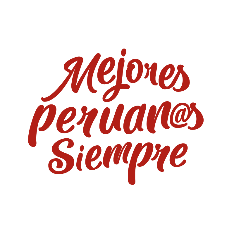 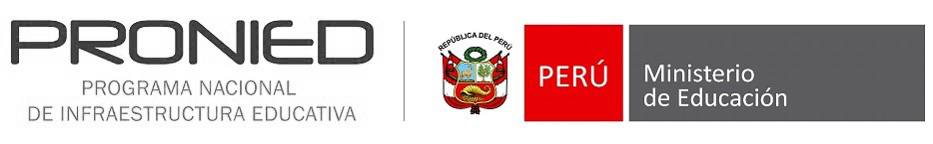 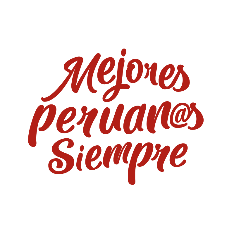 Ley N° 30879: Ley de Presupuesto del Sector Público para el año fiscal 2019
Literal a) del numeral 33.1 del artículo 33
Autoriza al Ministerio de Educación:
Financiar el programa de mantenimiento de locales escolares, que incluye el mantenimiento preventivo y/o correctivo de locales escolares, el mejoramiento de los servicios sanitarios, la adquisición de útiles escolares y de escritorio, materiales para uso pedagógico y el equipamiento menor, hasta por la suma de S/ 366 330 610,00 (trescientos sesenta y seis millones trescientos treinta mil seiscientos diez y 00/100 soles)

Incluye S/ 3 000 000,00 (tres millones y 00/100 soles) – financiamiento de gastos operativos del seguimiento y monitoreo a la ejecución.
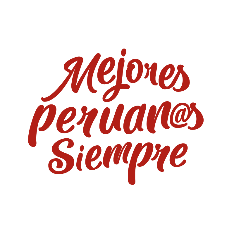 Normativa vigente – Programa de Mantenimiento
Norma Técnica (general) 
Resolución Ministerial N° 009-2019-MINEDU
Disposiciones para la ejecución del programa de mantenimiento de locales educativos a través de la cual se
Regula las responsabilidades, etapas y procesos transversales del programa concordante con el marco normativo vigente y que se consolide los aspectos generales y disposiciones comunes que se han venido estableciendo desde el año 2014.
Esta norma se rige bajo los principios de eficiencia, transparencia y legalidad en la utilización de los recursos asignados en concordancia con los objetivos y metas del Sector Educación.
Norma Técnica (específica)
Resolución Ministerial N° 017-2019-MINEDU
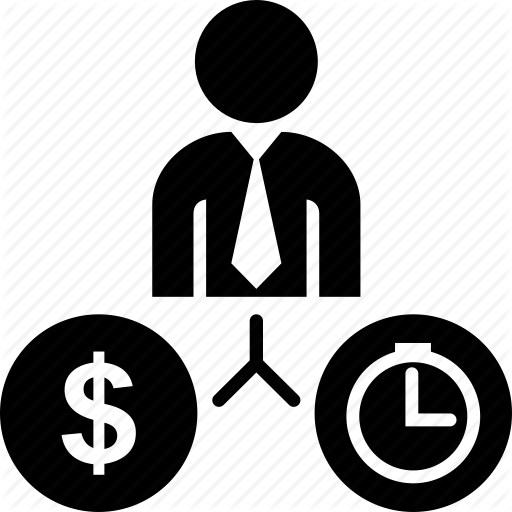 Disposiciones para la ejecución del programa de mantenimiento de la infraestructura de los locales escolares 2019.
Regula plazos de ejecución de los procedimientos y la gestión de las cuentas de ahorro asignadas a los responsables de mantenimiento.
Vigencia de carácter temporal (hasta el cierre del programa)
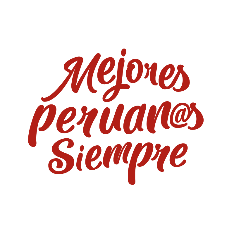 Norma Técnica General R.M. N° 009-2019-MINEDU
Responsabilidades de UGM, DRE y UGEL
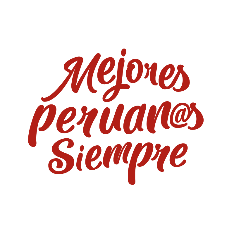 UGEL
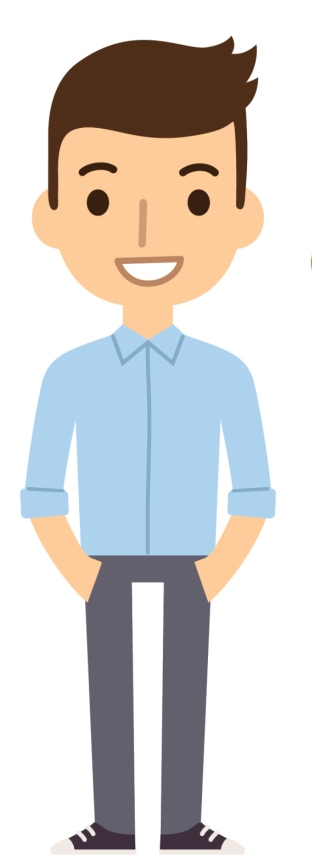 Responsabilidades y procedimientos :
UGEL
Unidad de Gestión Educativa Local (UGEL)
Designar a los responsables de mantenimiento.
Solicitar el cambio de responsable de mantenimiento cuando corresponda y comunicar sobre los responsables de mantenimiento designados a las II.EE. bajo su jurisdicción.
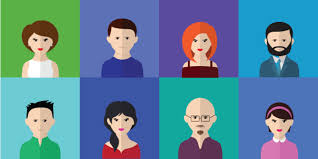 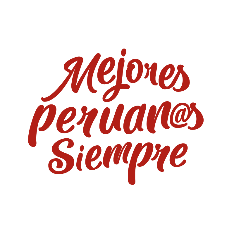 Responsabilidades de IIEE
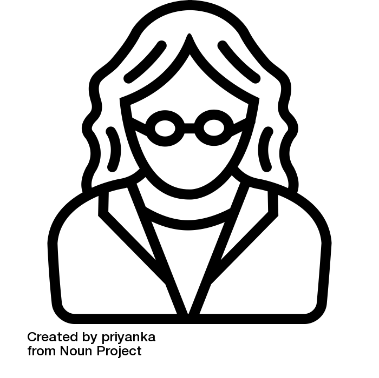 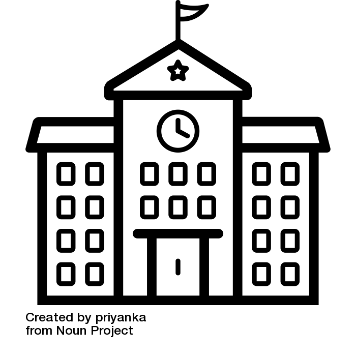 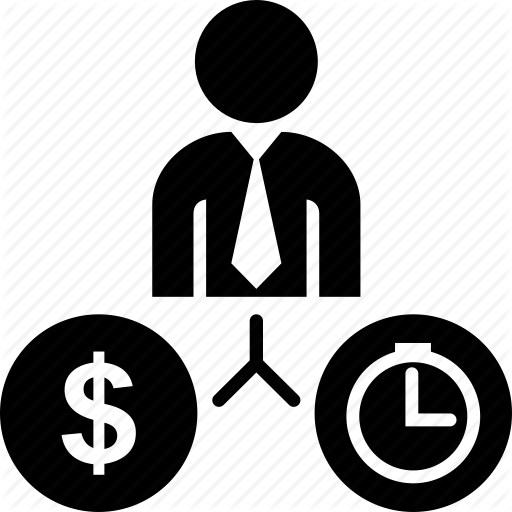 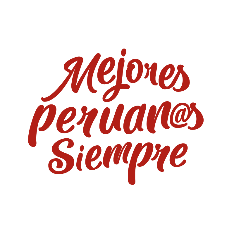 Etapas del procedimiento del mantenimiento
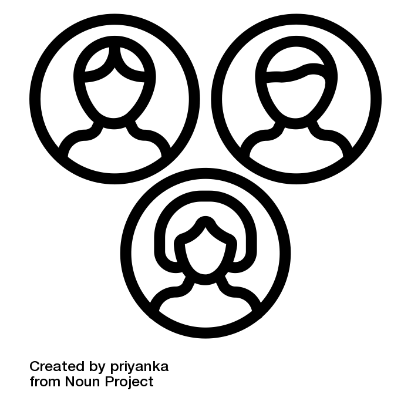 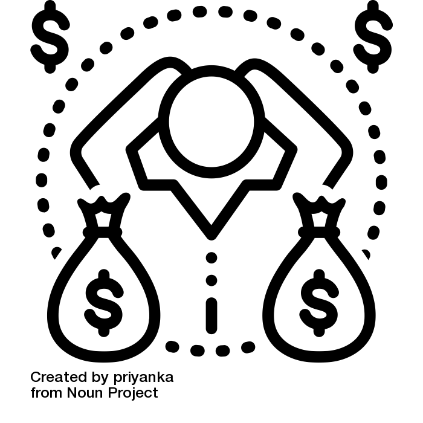 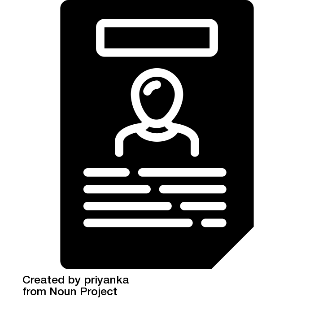 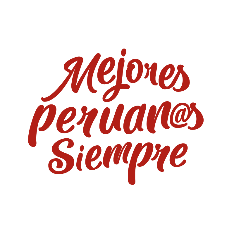 Evolución de los sistemas de registro y declaración de gastos
El SIM se implementará a partir del Programa de Mantenimiento 2019.
El aplicativo Sistema de Declaración de gastos y el Sistema Wasichay, continuarán en funcionamiento para actualizar la información de los periodos correspondientes y generar reportes.
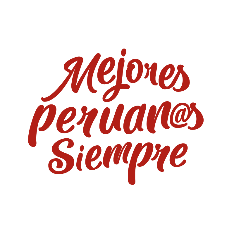 Evolución de los sistemas de registro y declaración de gastos
El SIM se implementa en el 2019.
Entre otras ventajas, permite el seguimiento y monitoreo de las acciones pendientes por el Director, la DRE/UGEL y el PRONIED
Norma Técnica
R.M. N° 017-2019- MINEDU/VMGI-PRONIED
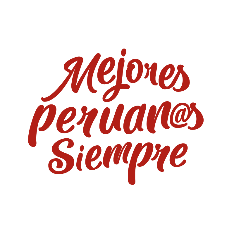 Flujograma de las etapas del programa de mantenimiento
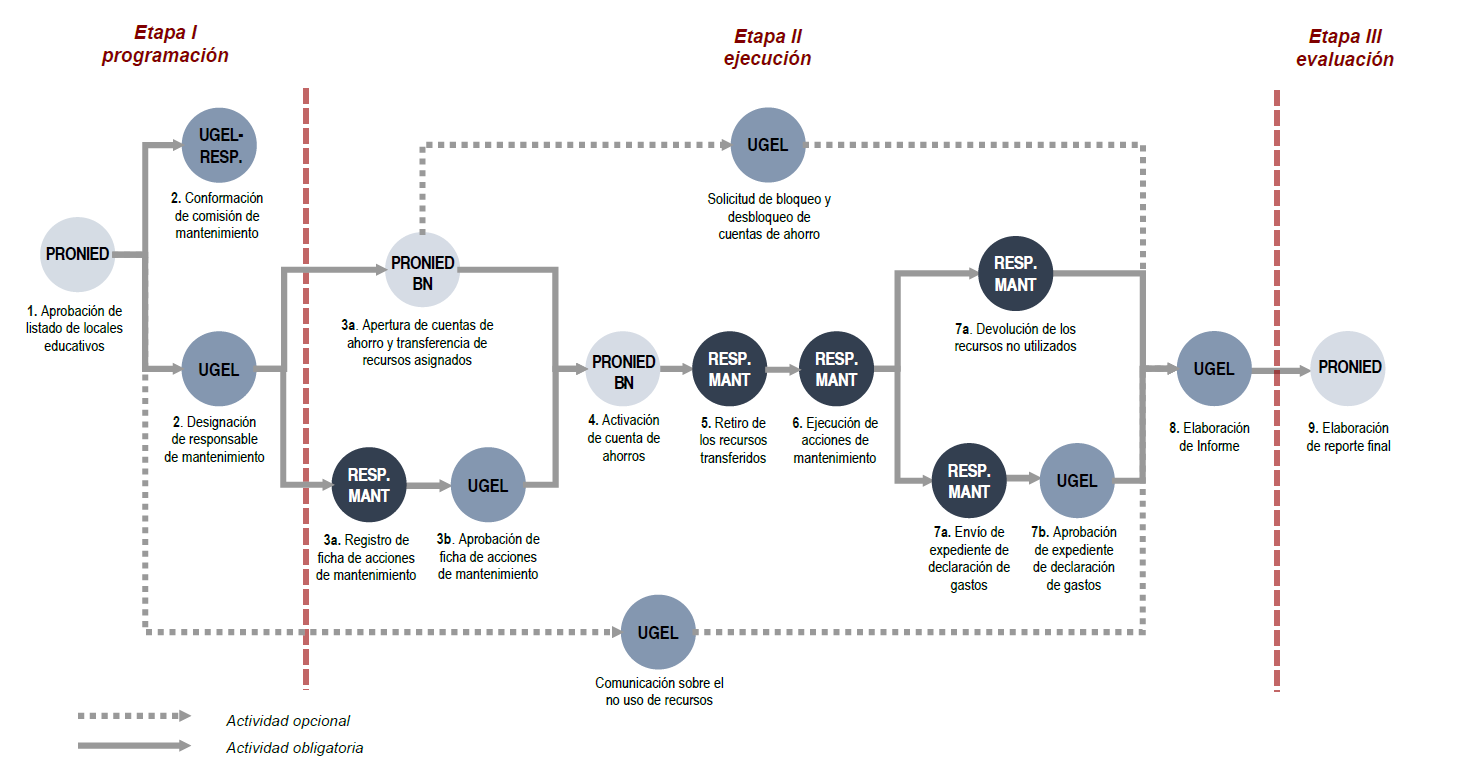 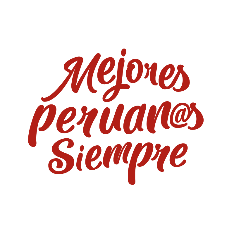 Sistema de Información de Mantenimiento
Ventajas del SIM:
Responsabilidades actualizadas de los diferentes actores que intervienen en el Programa de Mantenimiento en una norma de carácter permanente.
El SIM permite el registro de responsables y la verificación de la FAM /declaraciones de gasto, por parte de los especialistas de las UGELs; el SIM le permitirá al responsable de mantenimiento verificar cual es el monto asignado y el estado de su tramite de gestión de cuentas, así mismo deberá realizar la FAM y la declaración de gastos.
Facilita el monitoreo de las gestión de cuentas de ahorro (aperturas, transferencias, bloqueo/desbloqueo y retiros) por parte de los especialistas de la UGM.
Otra de las ventajas es que se informara la asignación de “responsable de mantenimiento”, “ya cuenta con los recursos para iniciar las acciones de mantenimiento” a través del correo electrónico y por mensajes de texto” .
Los responsables de mantenimiento podrán identificar las necesidades de mantenimiento y marcarlas en la FAM, diferenciadas por zonas bioclimáticas (5) mediante un formato que busca guiar de manera amigable al responsable.
ACTUALIZACIONES DEL PROGRAMA:
Implementación del Sistema de Información de Mantenimiento (SIM)
Implementación de la FAM(fichas de acciones de Mantenimiento) de acuerdo a zonas bioclimáticas.
Todos los locales educativos públicos gestión A1 y A4 serán beneficiarios(Modificación de las Restricciones la UGEL debe evaluar el % del uso del recurso).
SIS-MANT
SISTEMA DE INFORMACIÓN DE MANTENIMIENTO
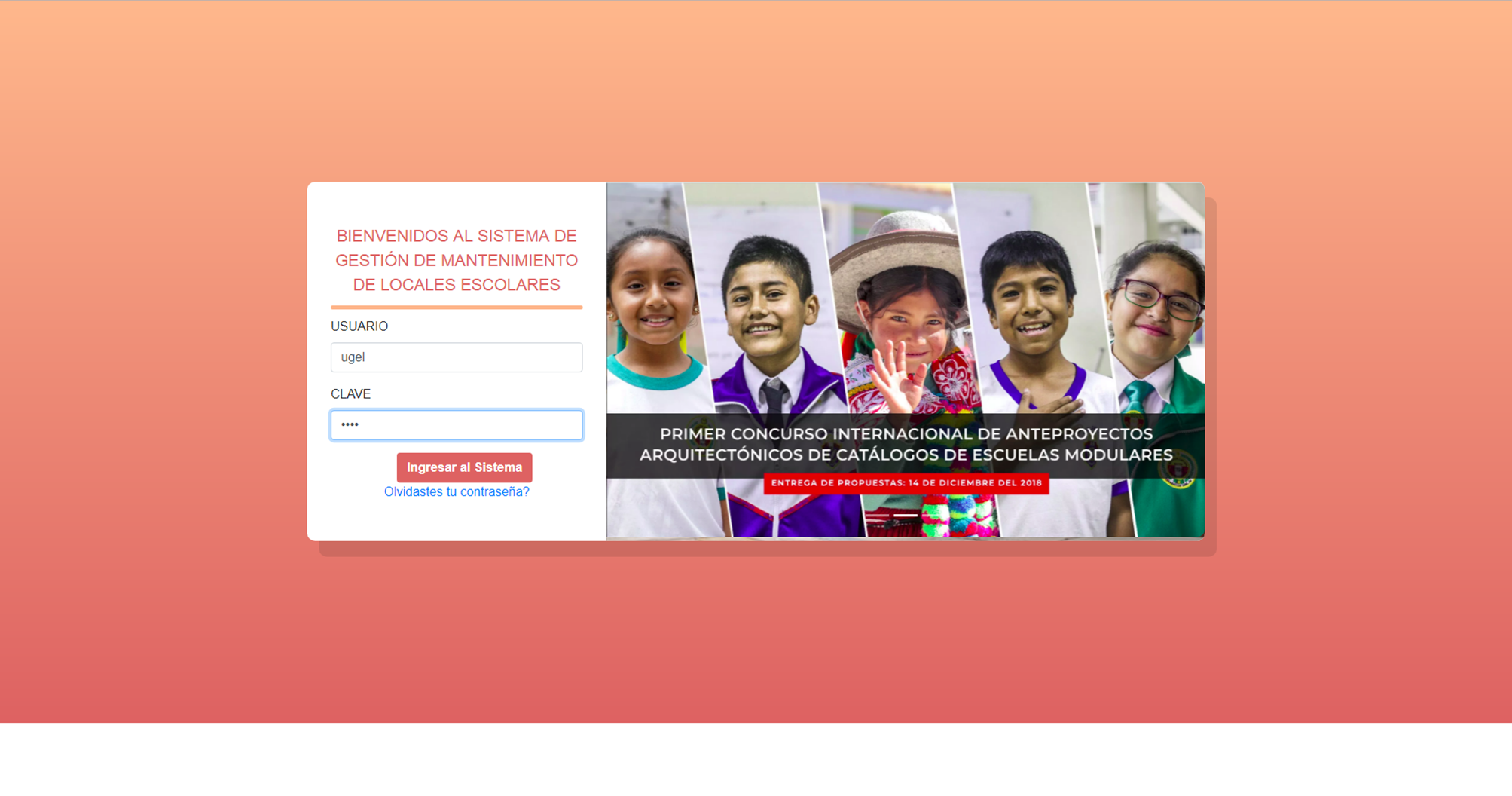 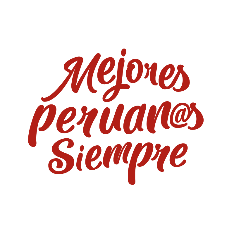 Definición de Locales Educativos Beneficiarios
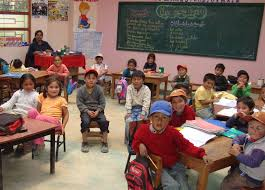 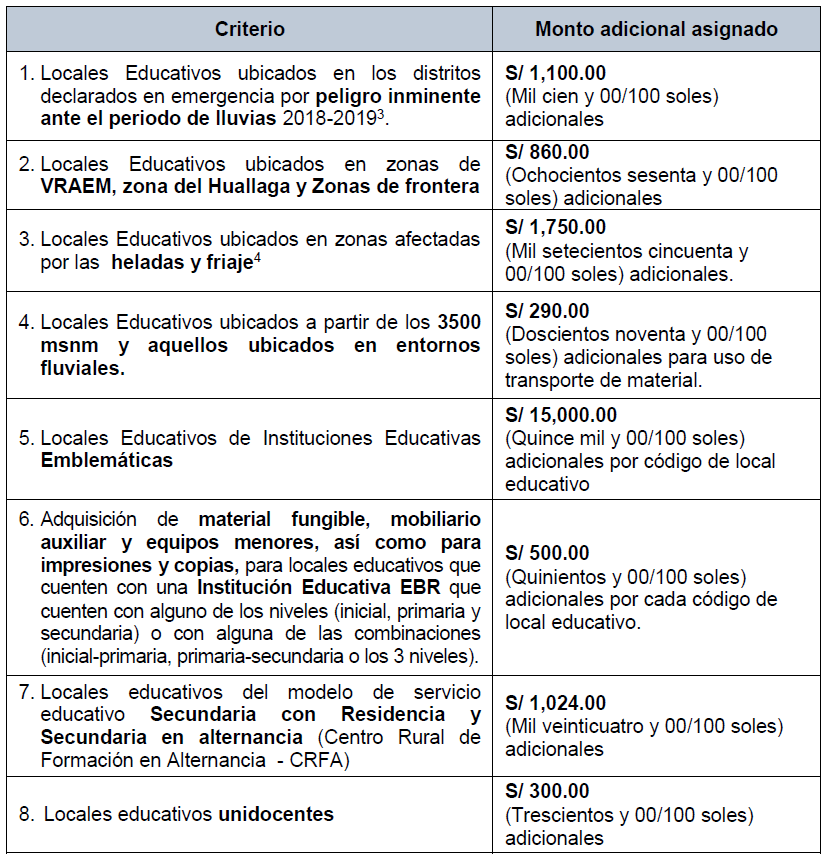 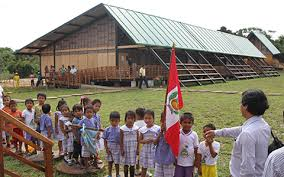 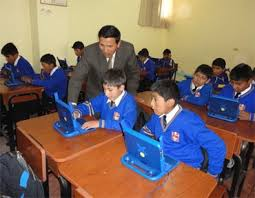 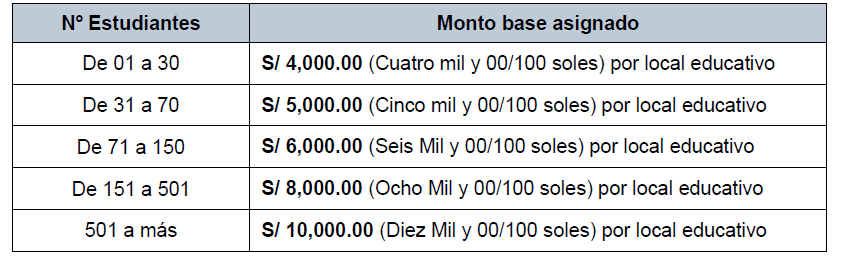 En concordancia con la Resolución Ministerial N° 721-2018-MINEDU “Normas para el proceso de racionalización de plazas de personal directivo, jerárquico, docente y auxiliar de educación en instituciones educativas públicas de educación básica y técnico productiva, así como en programas educativos”
Según Decreto Supremo N°124-2018-PCM, Decreto Supremo que declara el Estado de Emergencia en distritos de algunas provincias de los departamentos de Tumbes, Piura, Lambayeque, La Libertad, Ancash, Lima, Ica, Moquegua y Arequipa, por peligro inminente ante el periodo de lluvias 2018-2019.
Según base de datos remitido por la Presidencia del Consejo de Ministros para el Plan Multisectorial ante Heladas y Friaje 2019 focalizadas.
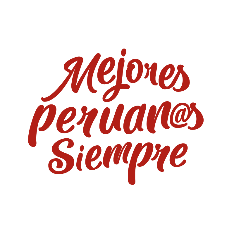 Designación del Responsable de mantenimiento
La UGEL o DRE, según corresponda, designa como responsable de mantenimiento, al director de la IE, salvo las siguientes las excepciones contempladas dentro de la norma
Orden de prelación para designación del responsable de mantenimiento
Director titular o encargado
Subdirector designado
Docente nombrado de mayor escala magisterial.
Personal jerárquico nombrado de mayor escala magisterial (jefes de área, coordinadores académicos o administrativos, etc.).
Servidor público de la UGEL o DRE (carácter temporal hasta la designación del un responsable dentro del plazo establecido)
Cambio de responsables (supuestos señalados en la Norma Técnica General):
Remitir la solicitud a la UGM por correo electrónico sustentando el cambio.
Deberá registrar el cambio en el SIM y adjuntar la información copia digitalizada del DNI, Resolución de designación o encargatura vigente.
Cronograma del programa anual de mantenimiento 2019:
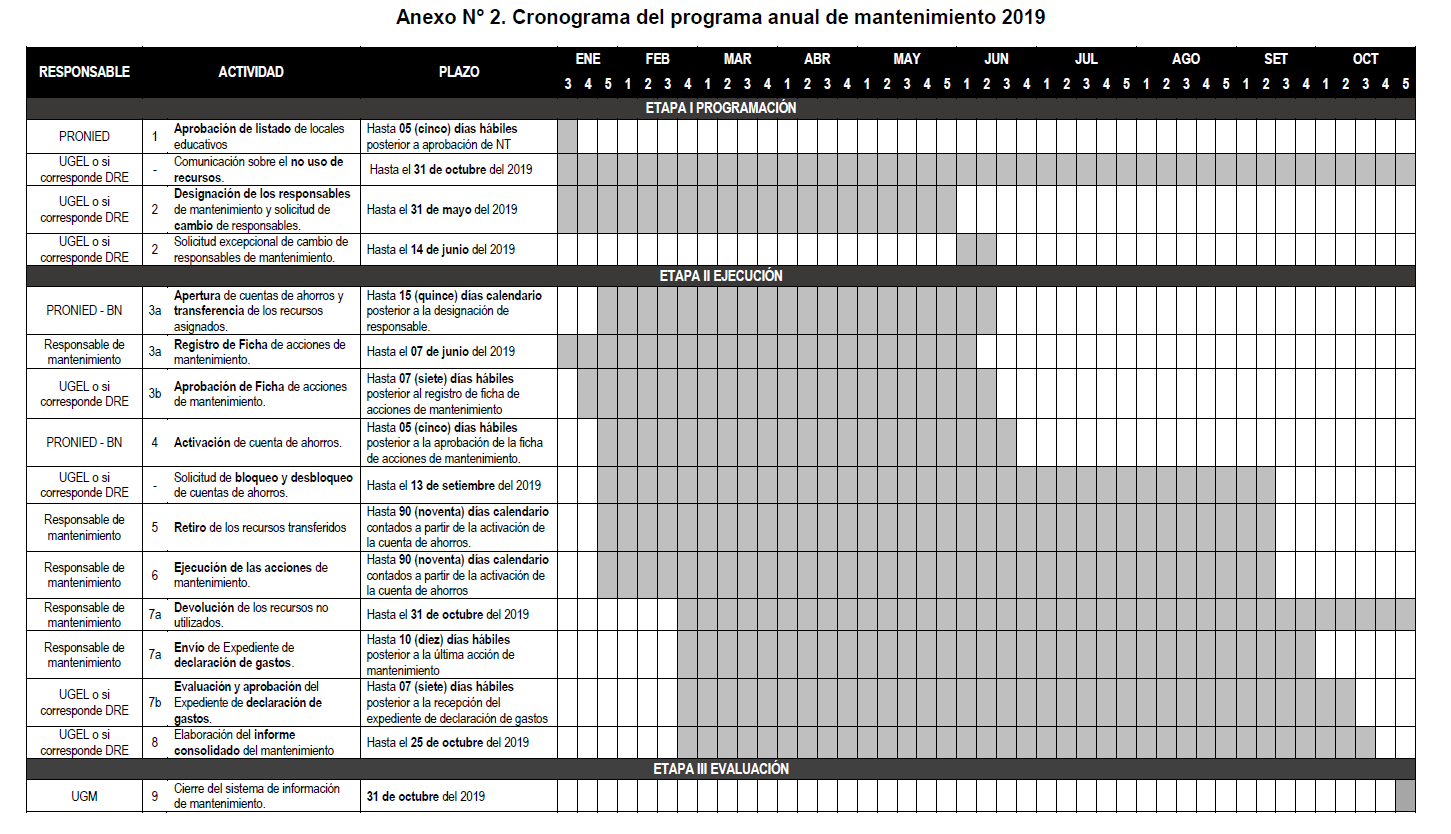 Procedimiento y fechas límite – Responsables de mantenimiento
Procedimiento y fechas límite – DRE/UGEL:
Etapa I Programación
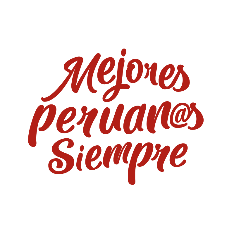 Gestión de cuentas de ahorro:
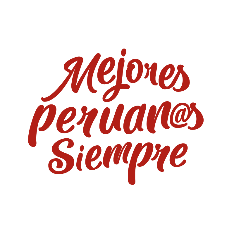 Ejecución de acciones: Priorización a través de la Ficha de Acciones de Mantenimiento (FAM)
Permite al responsable de mantenimiento marcar en el SIM las acciones permitidas a ejecutar según la zona bioclimática en la que se encuentre.
Podrá elegir las intervenciones por espacio educativo.
Debe priorizar las acciones que garanticen la continuidad del servicio educativo.
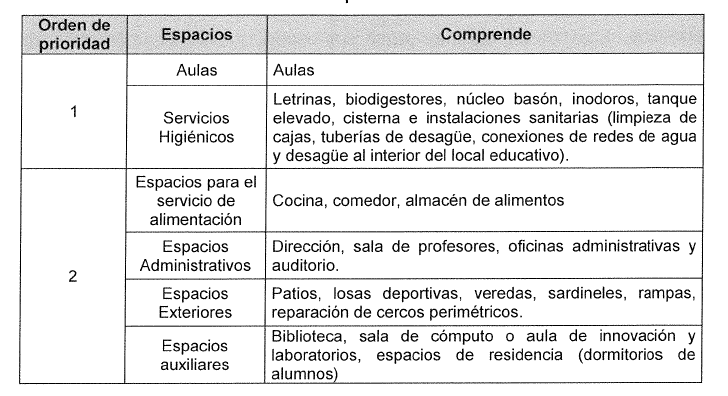 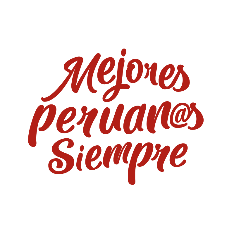 Ejecución de acciones: Priorización a través de la Ficha de Acciones de Mantenimiento (FAM)
Permite al responsable de mantenimiento marcar en el SIM las acciones permitidas a ejecutar según la zona bioclimática en la que se encuentre.
Podrá elegir las intervenciones por espacio educativo.
Debe priorizar las acciones que garanticen la continuidad del servicio educativo.
1
2
3
4
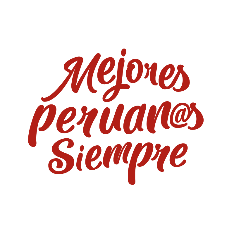 Ejecución de acciones de mantenimiento
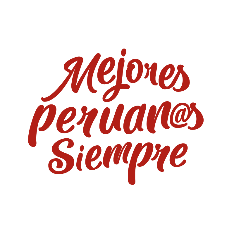 Cierre de las acciones de mantenimiento
Cierre de las acciones de mantenimiento:
El responsable de mantenimiento debe elaborar el expediente de declaración de gastos para luego remitirlo, a través de la mesa de partes, en físico o en digital (contenido en un CD-ROM o USB), a la UGEL o DRE, según corresponda, dentro del plazo establecido.
Se  presenta un (01) original y una (01) copia simple (si es una versión digital) o (01) copia fedateadas (si es una versión física) por la UGEL o DRE.  El responsable de mantenimiento debe tener un copia como cargo. Pasado el plazo de dos meses, el expediente original es devuelto al responsable de mantenimiento, el mismo que debe permanecer en el local educativo para posteriores supervisiones. El expediente de DG contiene lo siguiente:
5. Voucher(s) de depósito de las devoluciones en la cuenta de ahorro en el BN realizados durante la ejecución.
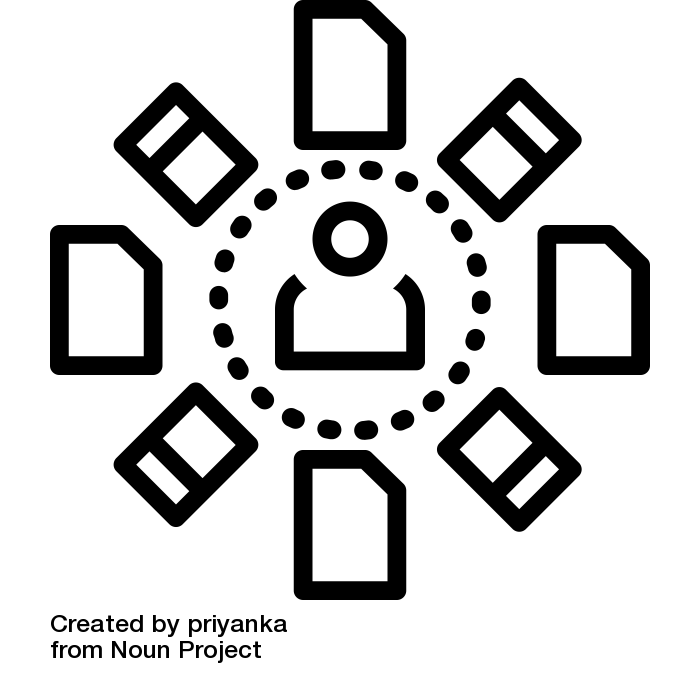 1. Acta de compromiso firmada por el responsable de mantenimiento. Formato obtenido del SIM.
6. Comprobantes de pago (Boletas de venta,  recibos por honorarios) emitidos a nombre de la IE o del responsable de mantenimiento con la descripción del bien o servicio, la cantidad, precios unitarios y precios totales.  Visadas por los miembros de la Comisión de mantenimiento, sin enmendaduras, borrones, tachaduras o correcciones.
2. Acta de conformación de la comisión de mantenimiento, o la que haga sus veces, y de los representantes del CONEI, o el que haga sus veces, que realizan la veeduría. Formato obtenido del SIM.
3. FAM suscrita por los integrantes de la Comisión de mantenimiento, o la que haga sus veces. Formato obtenido del SIM.
7. Panel fotográfico del estado de la infraestructura antes, durante y después del mantenimiento
4. Voucher(s) de retiros del BN realizados durante la ejecución.
Cuando no exista forma de obtener boleta o comprobante de pago que sustente los gastos incurridos y/o en zonas donde no se cuente con sede de la SUNAT para el trámite de RUC y emisión de recibos, se podrá presentar declaraciones juradas a nombre de la IE consignando el nombre del responsable de mantenimiento. La UGEL o DRE, verifica y valida las razones del uso de la declaración jurada en el ámbito de su jurisdicción.
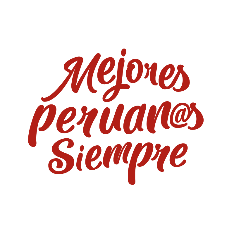 Intervención excepcional de locales a monitorear:
La UGEL o DRE, o la que haga sus veces, según corresponda, interviene (como mediador y asistencia técnica) de manera excepcional, en los siguientes casos:
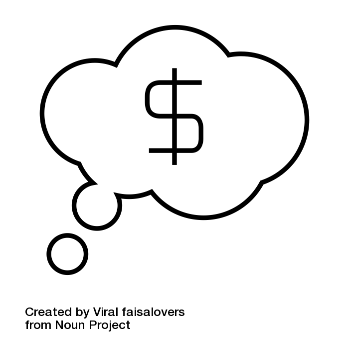 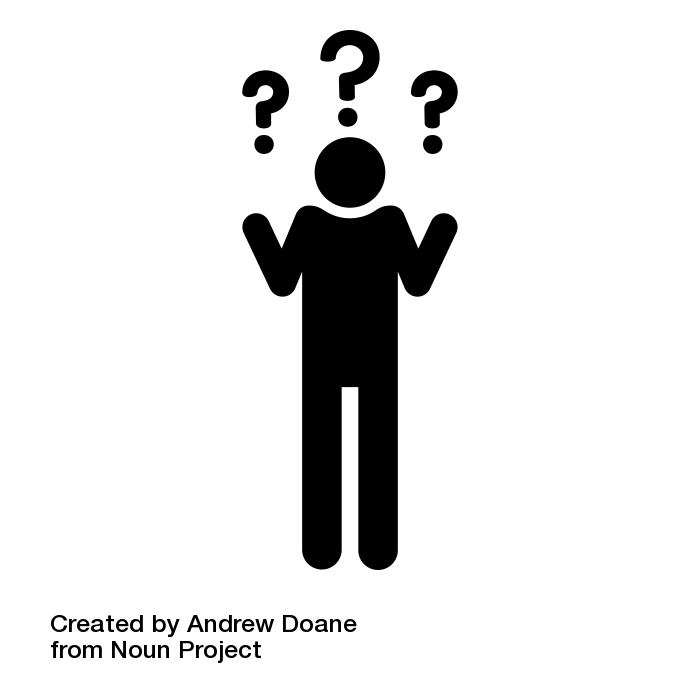 c) Los responsables de mantenimiento presenten denuncias durante la ejecución y culminación del mantenimiento.
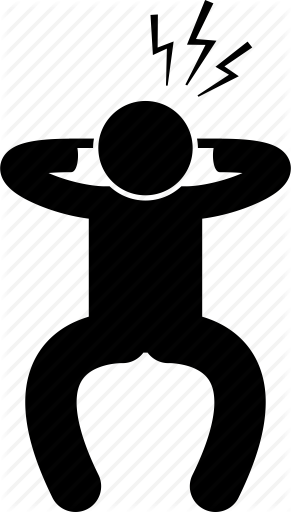 a) Responsable del mantenimiento no cumple con lo establecido en la etapa de programación y ejecución de la presente Norma Técnica y en la Norma Técnica Específica.
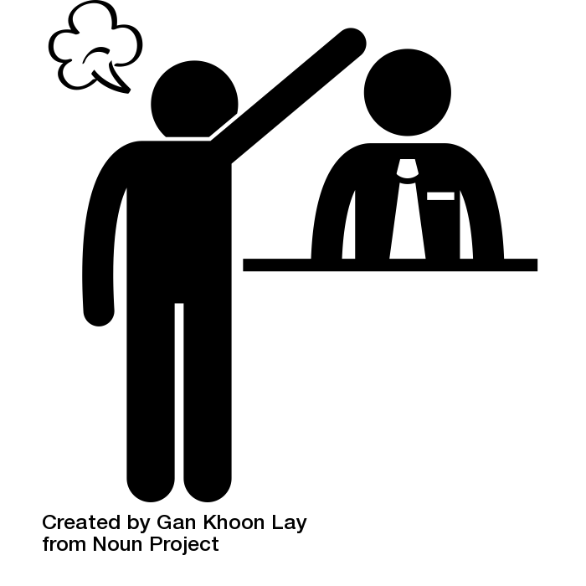 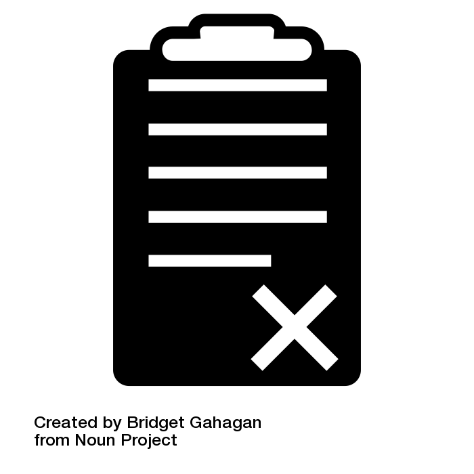 b) No se cumple con los estándares de calidad establecidos en las normas de mantenimiento / presentan observaciones en la declaración de gastos.
d) Responsables no retiran los montos asignados para el mantenimiento.
PRONIED, a través de las Unidades Zonales, puede visitar los locales educativos en los que se presenten los casos señalados previamente, a solicitud debidamente sustentada por la UGEL o DRE, justificando las razones que limitan su intervención.
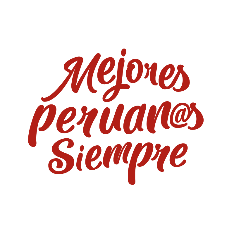 EVALUACIÓN DE LA EJECUCIÓN
UGM-PRONIED
A partir de la reversión de los recursos al tesoro público y los saldos finales: UGM remite a la UGEL o DRE un informe sobre el avance de la verificación de las declaraciones de gasto registradas, los responsables omisos, así como los saldos no utilizados pendientes de devolver.
UGEL
1. Visita los locales educativos comprendidos en dicho informe y elabora un acta indicando los plazos para subsanar las observaciones o el estado de omiso.
2. Pasado el plazo, se debe notificar en su domicilio, dándole un plazo mínimo para la subsanación.
3.En caso persistan las observaciones, remite un informe técnico a la Secretaría Técnica de procedimientos administrativos disciplinarios para el inicio de las acciones correspondientes.
4. Debe iniciar las acciones legales en las instancias correspondientes para el recupero del dinero otorgado y no rendido, así como la devolución de los recursos a la cuenta PRONIED.
Responsable de mantenimiento
Ante cualquier incongruencia respecto al monto asignado, uso de los recursos y monto declarado, debe presentar ante la DRE o UGEL, el Estado Bancario de la cuenta asignada en el Programa de Mantenimiento del año fiscal otorgado, que comprende todos los movimientos realizados, sea por el Banco de la Nación y por él mismo.
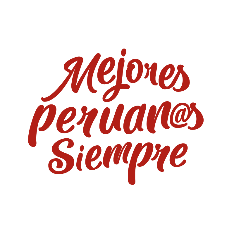 ¡Gracias!
http://www.pronied.gob.pe